Военная служба по контракту
Проводится набор граждан 
для прохождения военной службы по контракту 
в Республике Южная Осетия
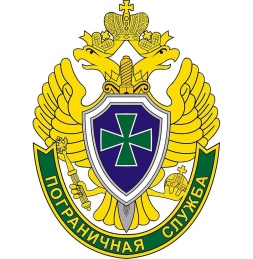 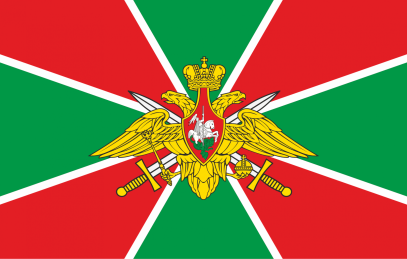 Требования к кандидатам:
- граждане Российской Федерации, не имеющие судимостей;
- отсутствие близких родственников с иностранным гражданством, постоянно проживающих за границей;
- наличие среднего полного образования.
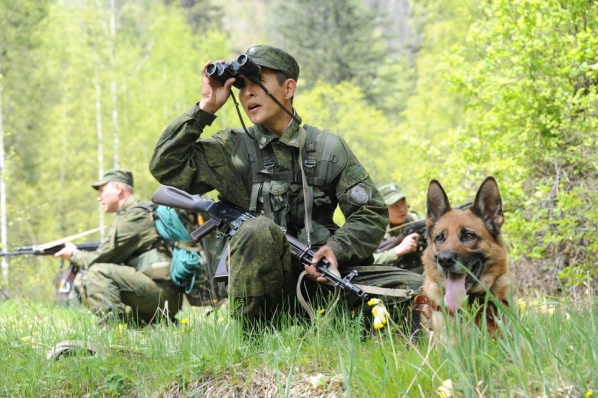 Наши преимущества:
- работаем с кандидатами из любого региона Российской Федерации;
- возможность прохождения отбора 
по месту жительства;
- стабильное денежное содержание;
- оплачиваемый отпуск (60 суток);
- бесплатное медицинское обслуживание в ведомственных лечебных учреждениях;
- компенсация покупки собственного жилья через военную ипотеку;
- другие социальные гарантии.
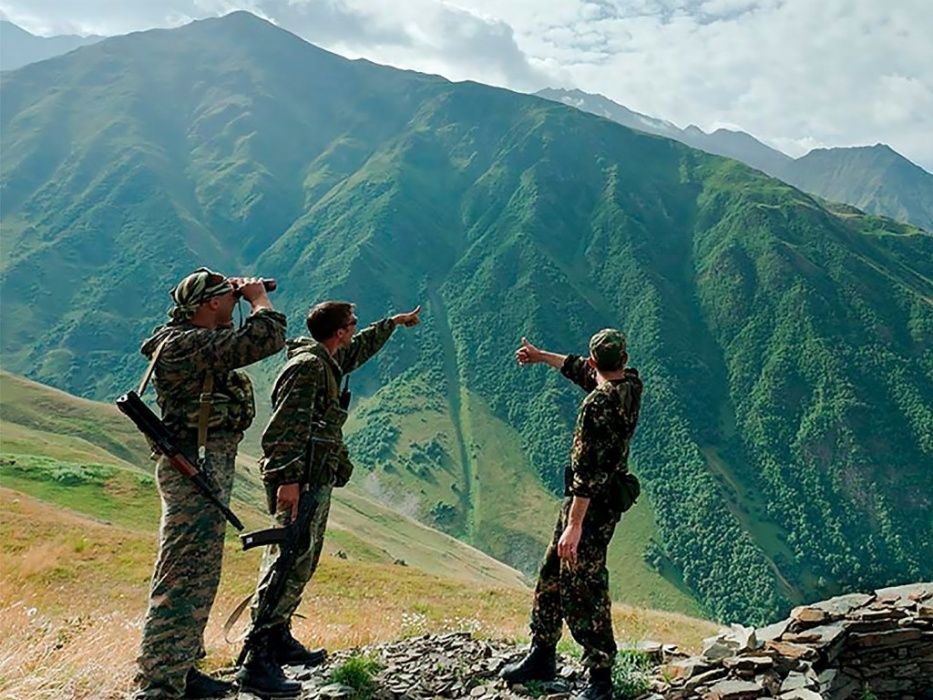 За подробной информацией обращаться:
8 (8502) 48 15 60
8 (929) 812 52 99
8(913) 999 13 69 WhatsApp
Военная служба по контракту
Проводится набор граждан 
для прохождения военной службы по контракту 
в Республике Южная Осетия
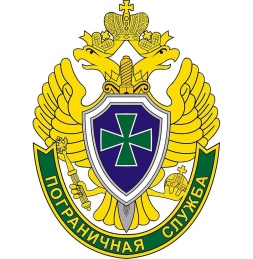 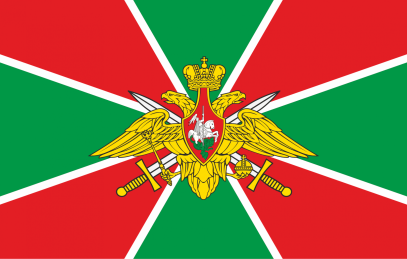 Требования к кандидатам:
- граждане Российской Федерации, не имеющие судимостей;
- отсутствие близких родственников с иностранным гражданством;
- образование не ниже среднего полного.
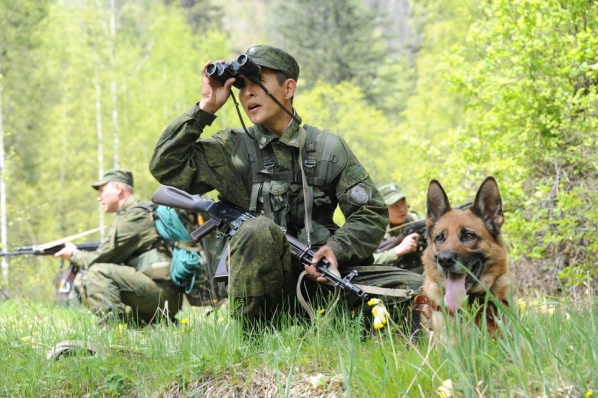 Наши преимущества:
- работаем с кандидатами из любого региона Российской Федерации;
- возможность прохождения отбора 
по месту жительства;
- стабильное денежное содержание;
- оплачиваемый отпуск (60 суток);
- бесплатное медицинское обслуживание в ведомственных лечебных учреждениях;
- компенсация покупки собственного жилья через военную ипотеку;
- другие социальные гарантии.
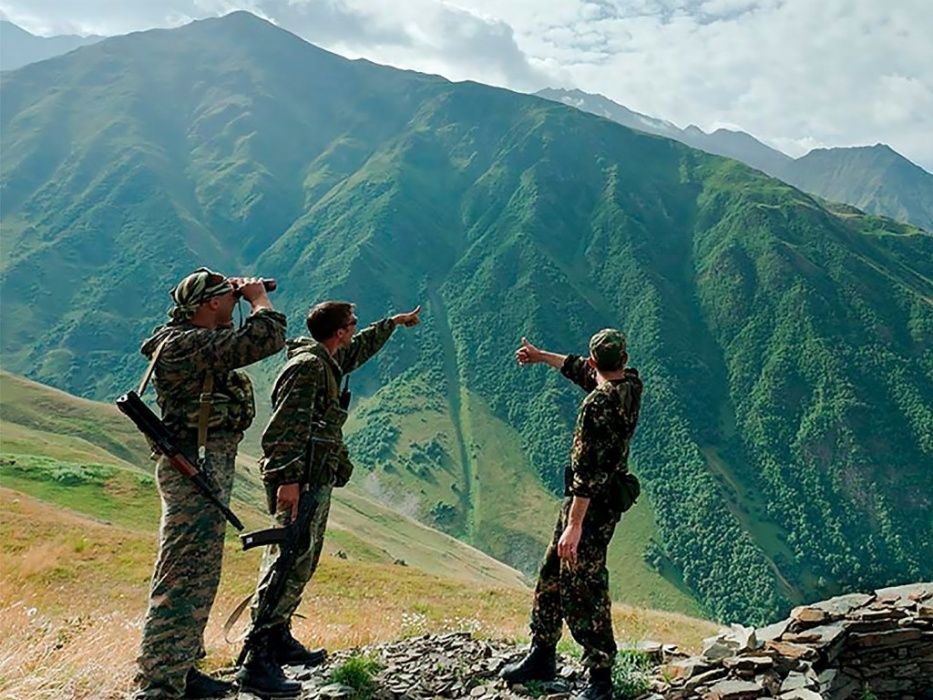 За подробной информацией обращаться:
8 (8502) 48 15 60
8 (929) 812 52 99
8(913) 999 13 69 WhatsApp